Загадки про орудия труда  и профессии с ответами
для детей дошкольного возраста
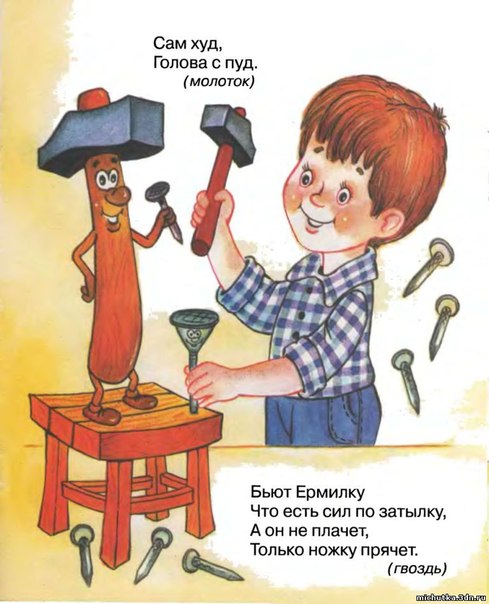 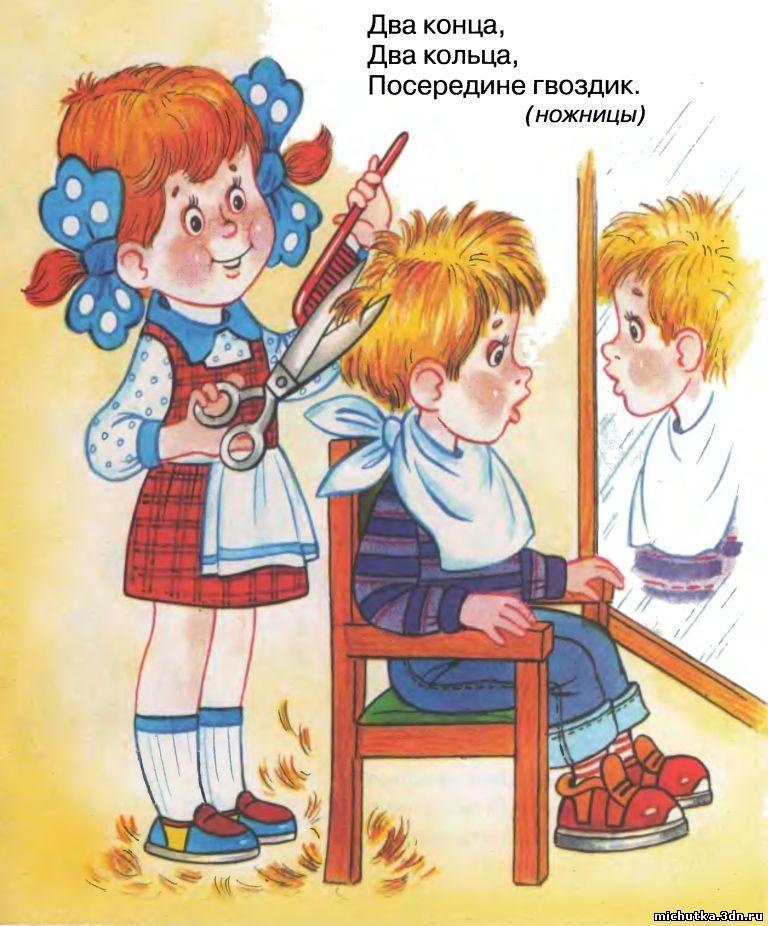 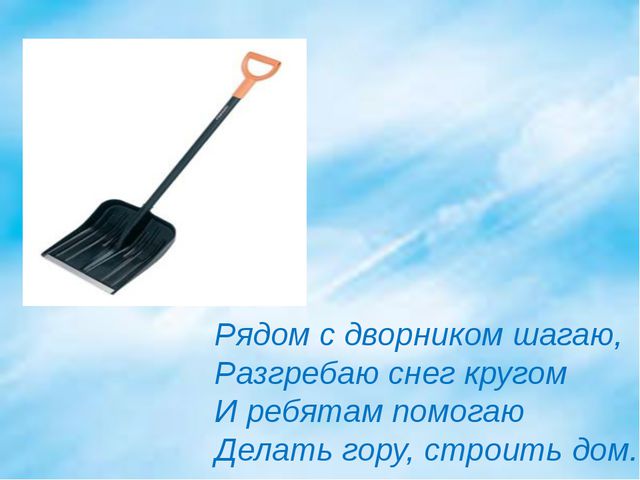 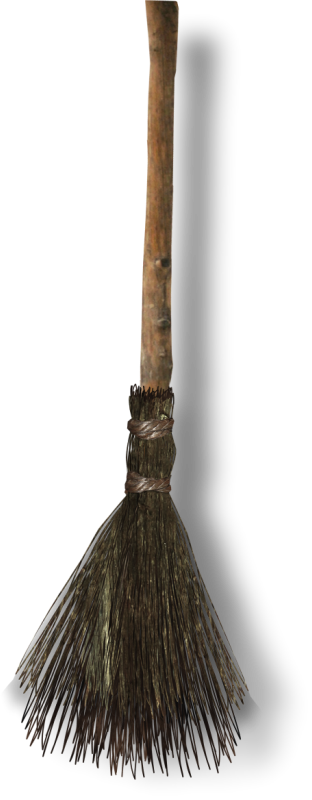 Много дружных ребятНа одном столбе сидят.Как начнут они резвиться —Только пыль вокруг клубится.Метла
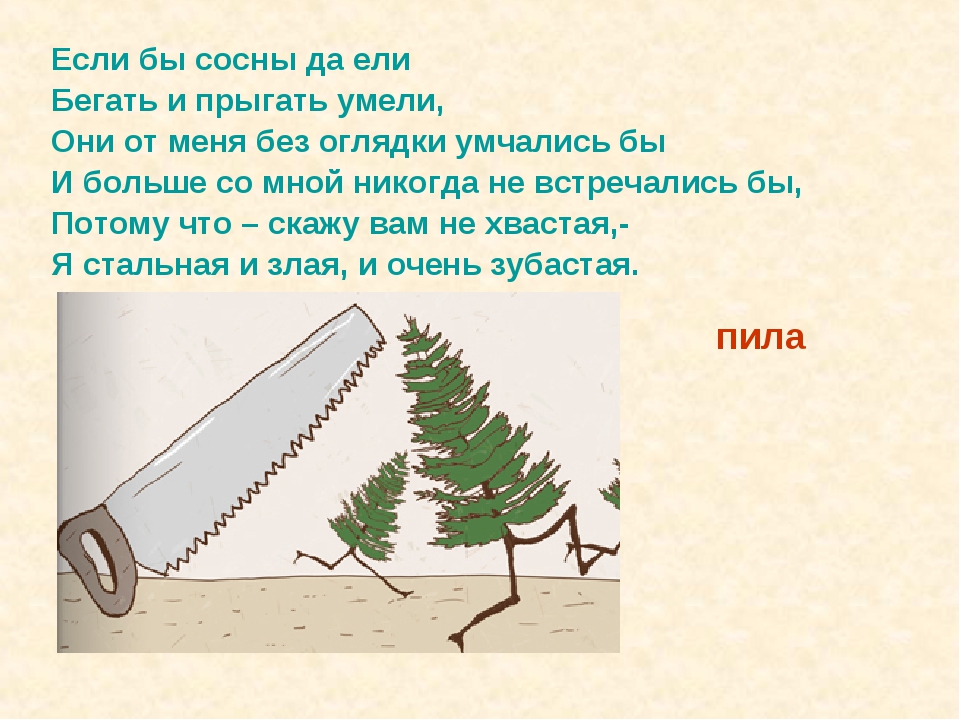 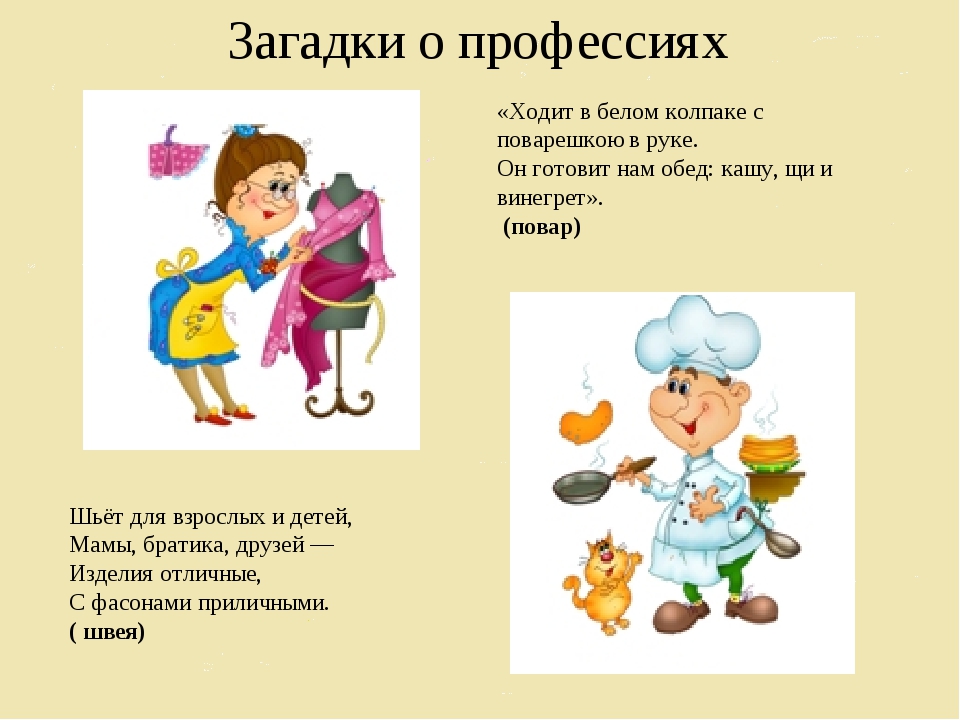 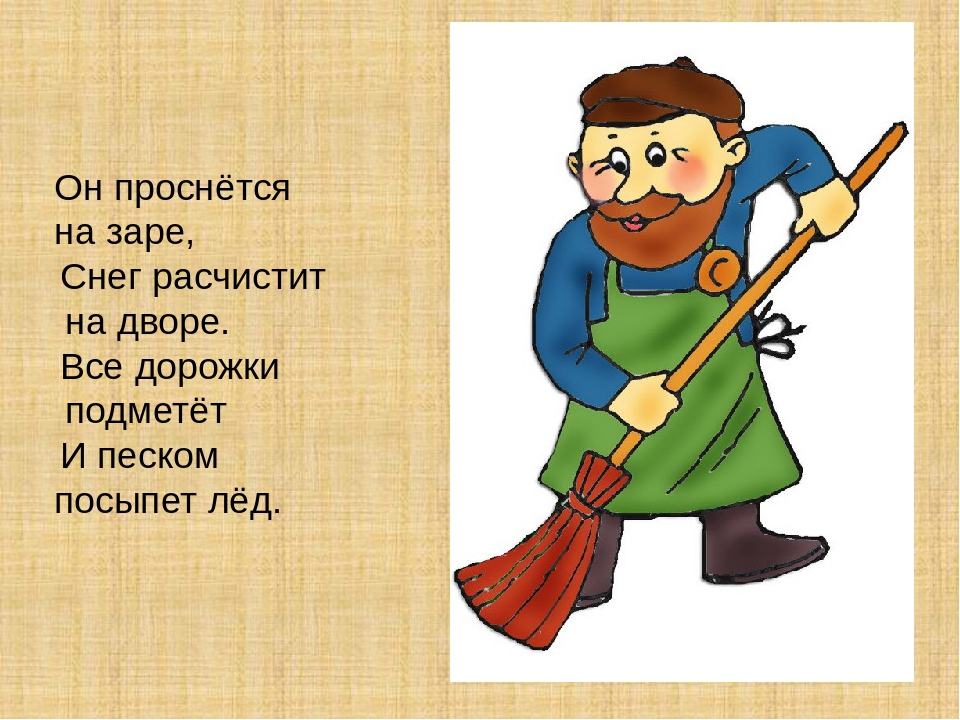 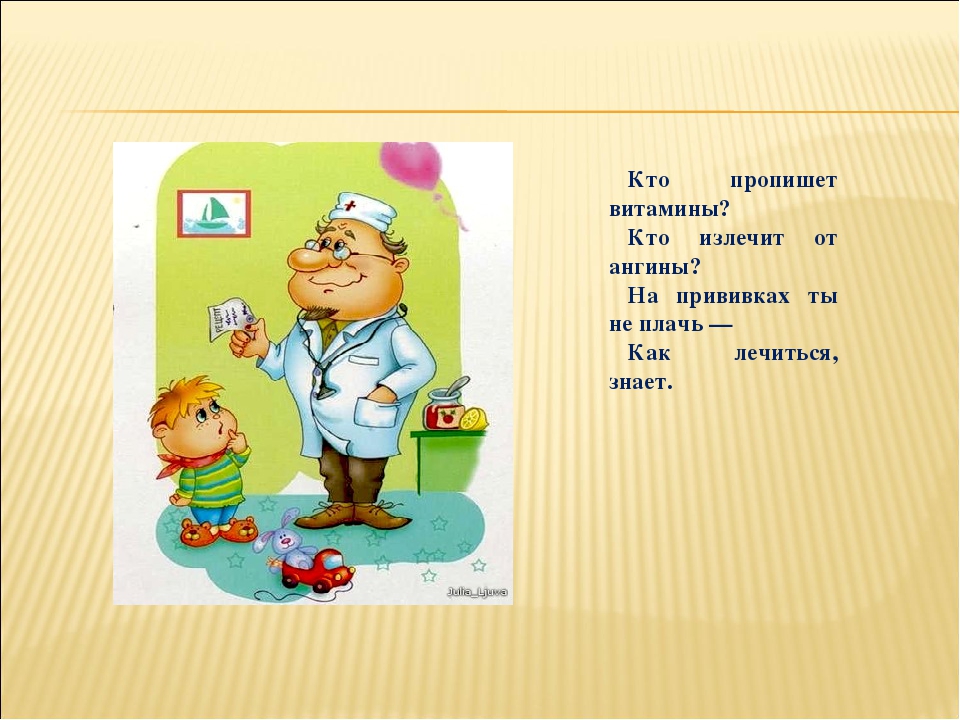 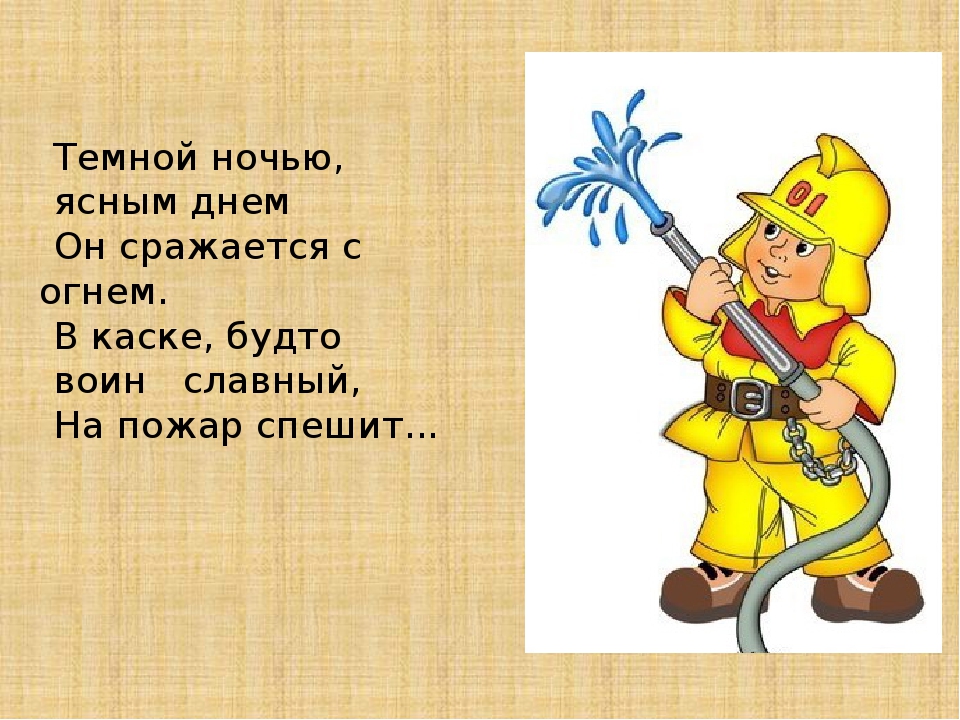 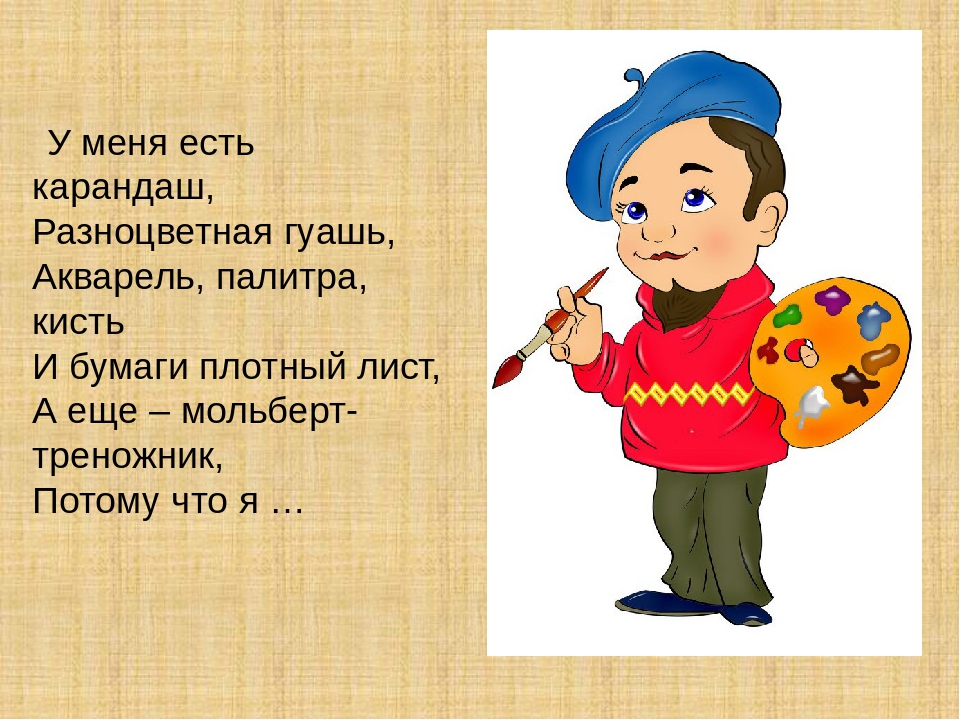 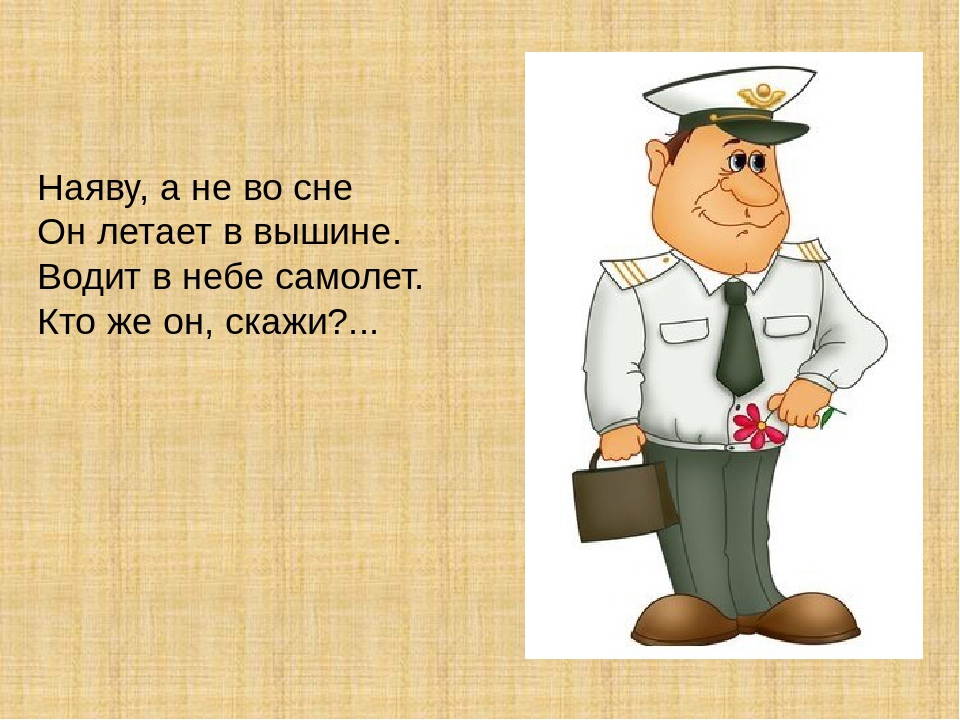